Read Before You Proceed:Instructions for Use & Legal Compliance
Legal Accessibility Requirements: 508 Compliance
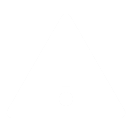 Only use tables when standard content delivery is insufficient, and never merge table cells.
Do not use screenshots or images of text items.  All text must be editable and not blur when the screen is zoomed in.
Avoid using “Smart Art” or the “Design Ideas” tool.
Do not repurpose slide title boxes for any other use.
Do not use multiple spaces, empty paragraphs, or strings of tabs to visually adjust your content, as every such repeated character must then be manually stripped from all slides before posting.  Instead:
Use soft returns to bump content to the next line in lieu of spaces (Shift + Enter)
Manage paragraph spacing and tabs in the “Paragraph” panel.
Every image or visual element used must either have alternative “alt” text applied or be marked as “decorative”. 
Alt text translates visual information into verbal information, which is read aloud in screen readers, while items marked “decorative” are skipped.  
This step is required to deliver the full message provided by any graphics.
The person who laid out the content should also provide that alternate information to ensure their message stays intact.
Learn about the new innovative features!
Please watch this webcastbefore using this template.
https://vimeo.com/370983870/2afa9e8306
(Ctrl + Click to open link)
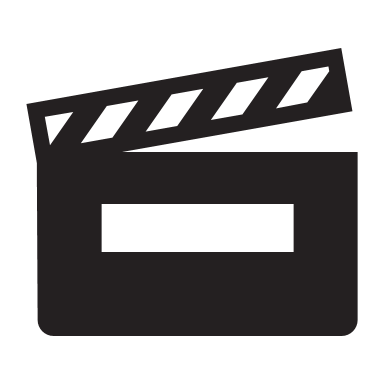 Duration: 6 minutes
1
TAA Performance Series:Employment Rate
January 23, 2020
Today’s Speaker / Today’s Moderator
Robert Hoekstra
Program Analyst, PMDR Technical Expert
Office of Trade Adjustment Assistance
3
Who is on the call?
What is your role?
Fiscal Staff
TAA Program Reporting Staff
TAA Staff
TRA Staff
DOL ETA Staff
Other
Please click on the most appropriate answer in the poll.
4
Today’s Objectives
What is employment rate?
How is it calculated?
What do I need to know about this measure?
What are some basic trends on this measure?
What groups have higher or lower outcomes?
5
TAA Performance Basics
6
TAA Performance Basics
Performance Indicators
TAARA 2015 Section 239(j)(2)(A)(i) specifies Primary Indicators of Performance
Employment Rate Q2 (ERQ2)
Employment Rate Q4 (ERQ4)
Median Earnings
Credential Attainment
Measurable Skills Gains
No Employer Measure in TAA
7
TAA Performance Basics
Other Required Reporting
TAARA 2015 Section 249B(b) specifies an extensive list of other reporting requirements including:
Petition data – down to Congressional District
Financial data
Rapid response
Benefits received – workers, durations, Trade Readjustment Allowance (TRA) weeks
Training – types, waivers, costs, durations
Performance data by age, education, and credential attainment
Median Earnings as a percentage of Prior Earnings (wage replacement)
8
TAA Performance Basics
Reporting, not Targets
TAA sets national performance targets
Does not negotiate or set state performance targets
No statistical modeling for states
No sanctioning mechanism
May conduct technical assistance if performance significantly differs from expectations
9
Any Questions?
Questions on general TAA performance reporting?
10
Employment Rate
11
Employment Rate Definition
Definitions
Employment Rate in the Second Quarter after Exit is the percentage of participants who are in unsubsidized employment during the second quarter after exit from the program.
TAARA 2015 Section 239(j)(2)(A)(i)(I)
Mirrors WIOA Definition
Employment Rate in the Fourth Quarter after Exit is the percentage of participants who are in unsubsidized employment during the fourth quarter after exit from the program.
TAARA 2015 Section 239(j)(2)(A)(i)(II)
Mirrors WIOA Definition
12
Employment Rate Calculation
Who is included? (Denominator)
What is success? (Numerator)
Participated in TAA
Date of First TAA Benefit or Service (PIRL 925) contains a date
Exit Date in Period (PIRL 901)
Other Reasons for Exit (PIRL 923) excludes
Institutionalized (01)
Medical Treatment (02)
Deceased (03)
Reserve called to Active Duty (04)
In Unsubsidized Employment
Q2:  PIRL 1602 = 1 or 2 or 3
Q4:  PIRL 1606 = 1 or 2 or 3
Types:
1 = participant is in unsubsidized employment (not including Registered Apprenticeship, or the military)
2	= participant is in a Registered Apprenticeship
3 = participant is in the military.
13
Exit Date Rules
Base Rule (20 CFR 677.150(c))
Notes
Exit Date (PIRL 901) = Last Date of Service
Retroactively applied after 90 days of no benefits or services and no future scheduled service
Self-Service, Information-Only, and Follow-Up do not extend exit
Common Exit
TRA and A/RTAA are normal benefits that extend exit
14
Exit Dates for Performance Measures
Must include both the number of quarters for when the measure is recording plus two collection quarters
ERQ2 delayed by 4 quarters
ERQ4 delayed by 6 quarters
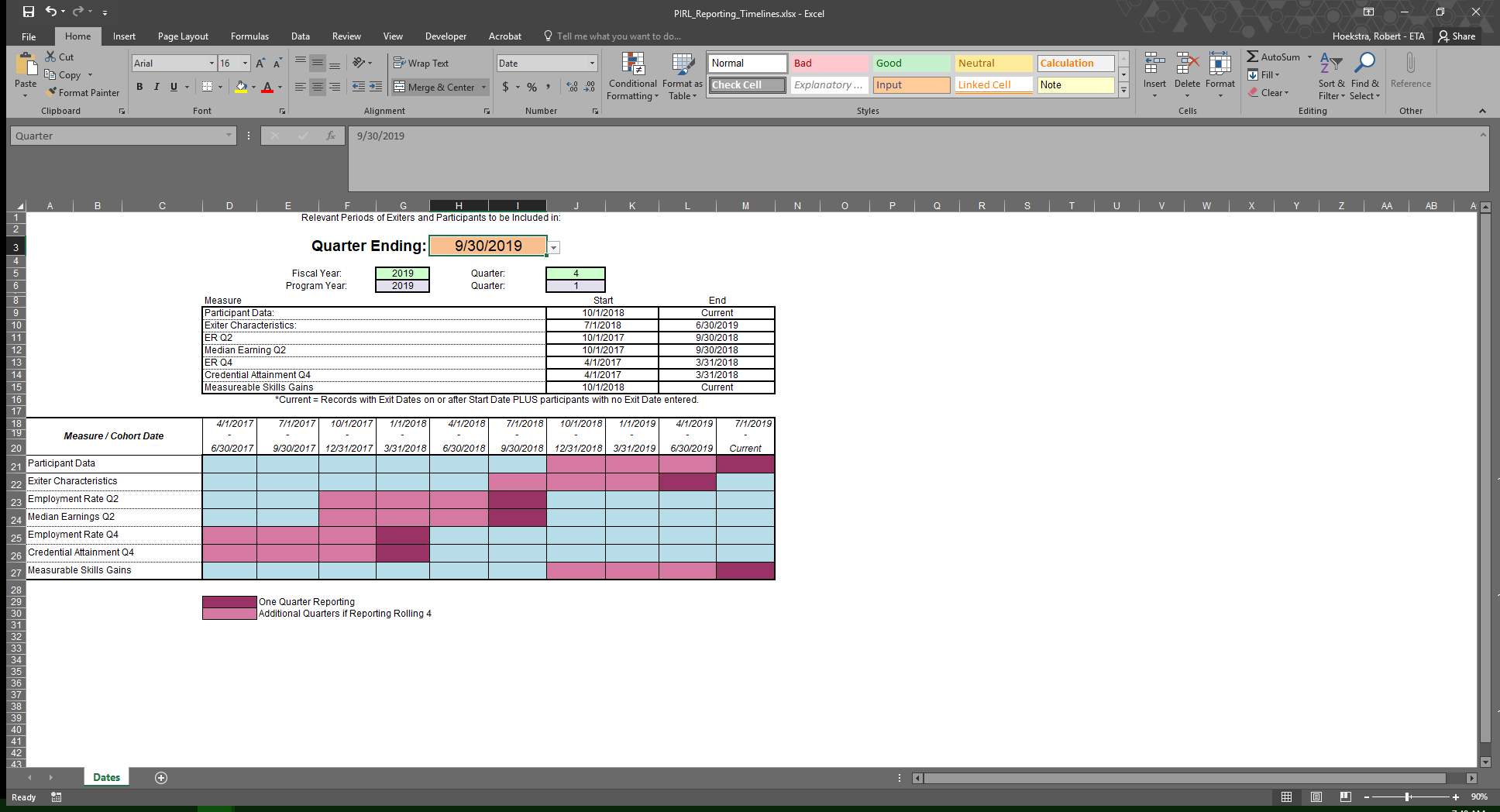 15
Exit Date Practice
10/1/18 to 12/31/18
7/1/17 to 6/30/18
10/1/16 to 9/30/18
10/1/17 to 9/30/18
4/1/17 to 3/31/18
16
Any Questions?
Questions on employment rate?
17
Employment Rate Results
18
Overall Employment Rate Trend
Employment Rates increasing over time
Quarterly variation
Trade Act Participant Report (TAPR) and Participant Individual Record Layout (PIRL) data covering participants with exit dates between 10/1/08 through most recent data available.
ER Q2: 9/30/18
ER Q4: 3/31/18
19
Employment Rates by Age at Participation*
*PIRL data 10/1/2017 through 9/30/19 as of 1/15/20
20
Employment Rates by Education at Participation*
*PIRL data 10/1/2017 through 9/30/19 as of 1/15/20
21
Employment Rates by Training/Credential*
Strong outcomes if participants do not need to train
Strong outcomes if they receive credential
Training that does not result in a credential has lower outcomes
*PIRL data 10/1/2017 through 9/30/19 as of 1/15/20
22
Employment Rates by Co-Enrollment*
Co-Enrollment with both WIOA Adult and WIOA Dislocated Worker are related to higher Employment Rates
WIOA Adult and Dislocated Worker participants who co-enroll with TAA are also more likely to have higher Employment Rates
*PIRL data 10/1/2017 through 9/30/19 as of 1/15/20
23
Employment Rates by Job Search Allowances*
Participants who leverage job search have substantially better outcomes
*PIRL data 10/1/2017 through 9/30/19 as of 1/15/20
24
Any Questions?
Questions on TAA employment rate results?
25
Resources:
Trade Website
Public information and resources about TAA
https://www.doleta.gov/tradeact/
TAA Participant Reporting Page
TAA Reporting Resources
https://www.doleta.gov/tradeact/taa-data/participant-reporting/
Quarterly Analysis of TAA Data
A quarterly analysis is conducted of TAA data
https://www.doleta.gov/tradeact/taa-data/participants-data/
TAA Performance Reporting
Describes performance reporting measures
https://www.doleta.gov/tradeact/taa-data/participant-reporting/performance.cfm
TEGL 10-16, Change 1
TEGL outlining performance calculations
https://wdr.doleta.gov/directives/corr_doc.cfm?DOCN=3255
TEGL 14-18
Alignment of Performance Reporting, particularly note Attachment 10 on TAA
https://wdr.doleta.gov/directives/corr_doc.cfm?docn=7611
26
Resources:
TAA Community
TAA Community page including upcoming events, discussion forum and other resources
https://taa.workforcegps.org
PIRL Reporting Online Resource
https://performancereporting.workforcegps.org/resources/2019/10/01/13/32/PIRL-Reporting-Online-Resource
TEGL 14-18 Resource Page
Including a TAA-specific webcast on Attachment 10
https://performancereporting.workforcegps.org/resources/2019/04/01/15/23/TEGL-14-18-Performance-Alignment-Webcast-Series-and-Resource-Page
WIOA Performance Indicators Series
https://performancereporting.workforcegps.org/announcements/2018/07/09/13/50/WIOA-Performance-Indicators-Summer-E-Learning-Series
27
Contact Us
Robert Hoekstra
Program Analyst, Technical Expert PMDR
Office of Trade Adjustment Assistance
hoekstra.robert@dol.gov
202-693-3522
28
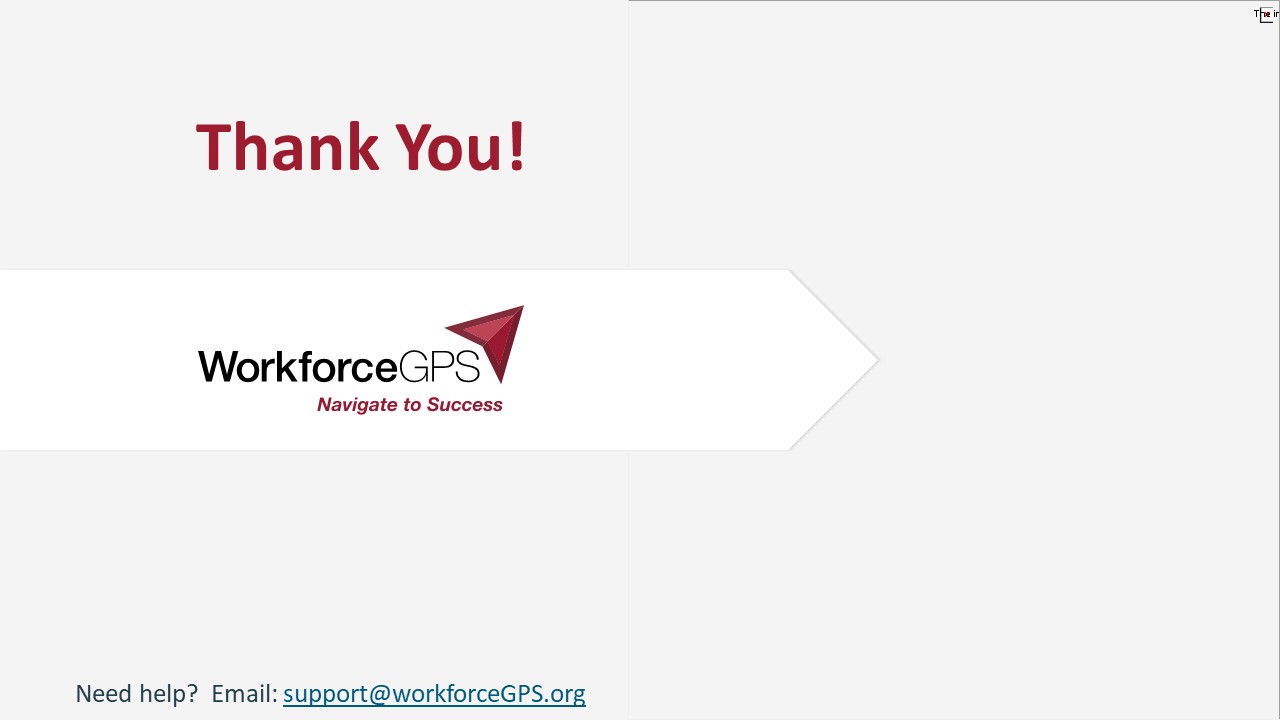 Thank You!
Need help?  Email: support@workforceGPS.org